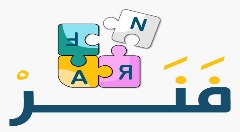 منظمة التعاون الإسلامي و  الأجهزة التابعة لها
١-الدعوة لإنشاء منظمة تجمع الدول الاسلامية
أ.انفال القلاف
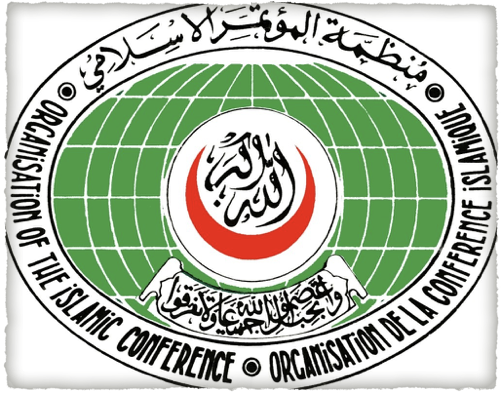 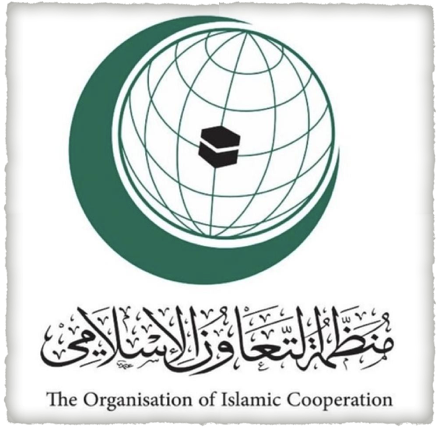 مؤتمر القمة العربية الثالث عام ١٩٦٥
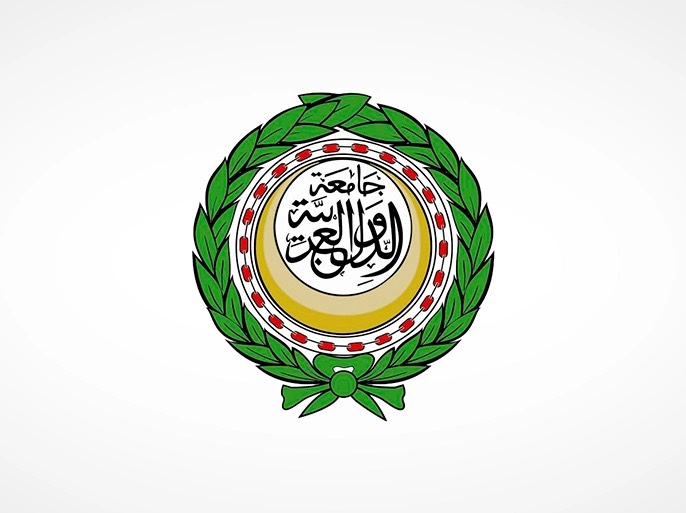 اقترح شخص ان يتم انشاء تجمع او منظمة تهتم بالدول الاسلامية جميعها و لا تقتصر الجهود على الدول العربية
باستخدام استيراتيجية لقاء الاحرف استنتجي اسم الملك الذي اقترح تجمع يضم الدول الاسلامية
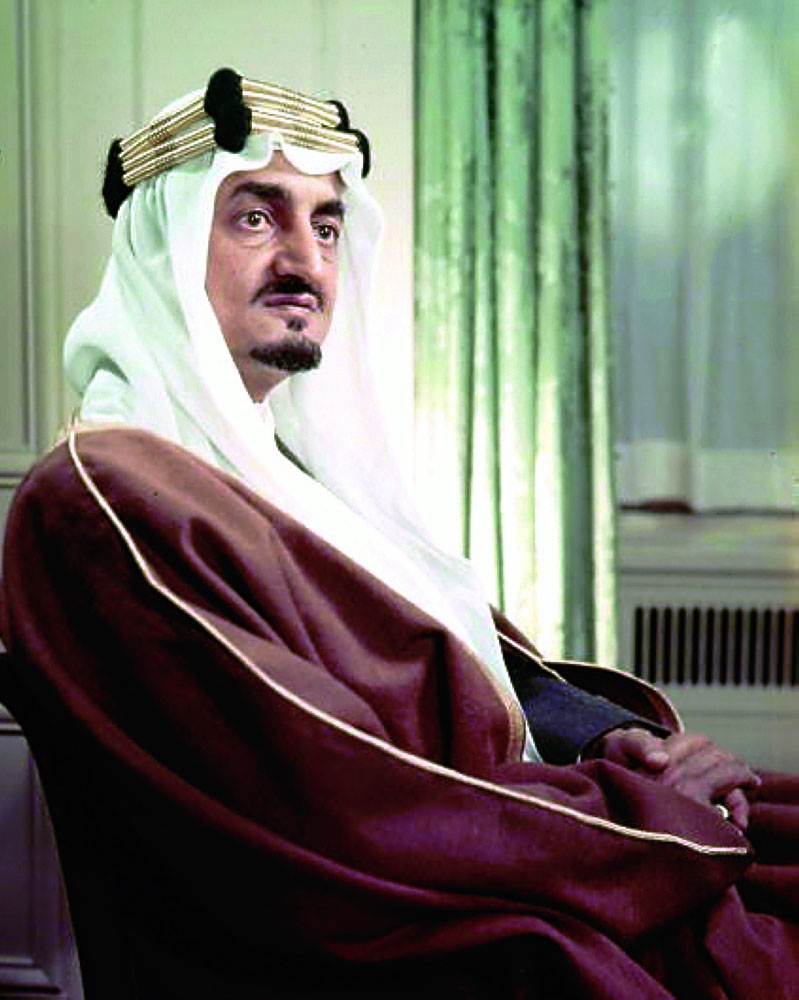 فيصل
عبدالعزيز
الملك ........................ بن ...........................
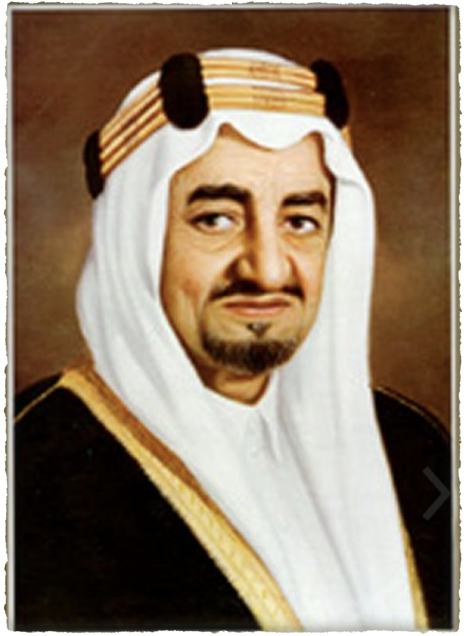 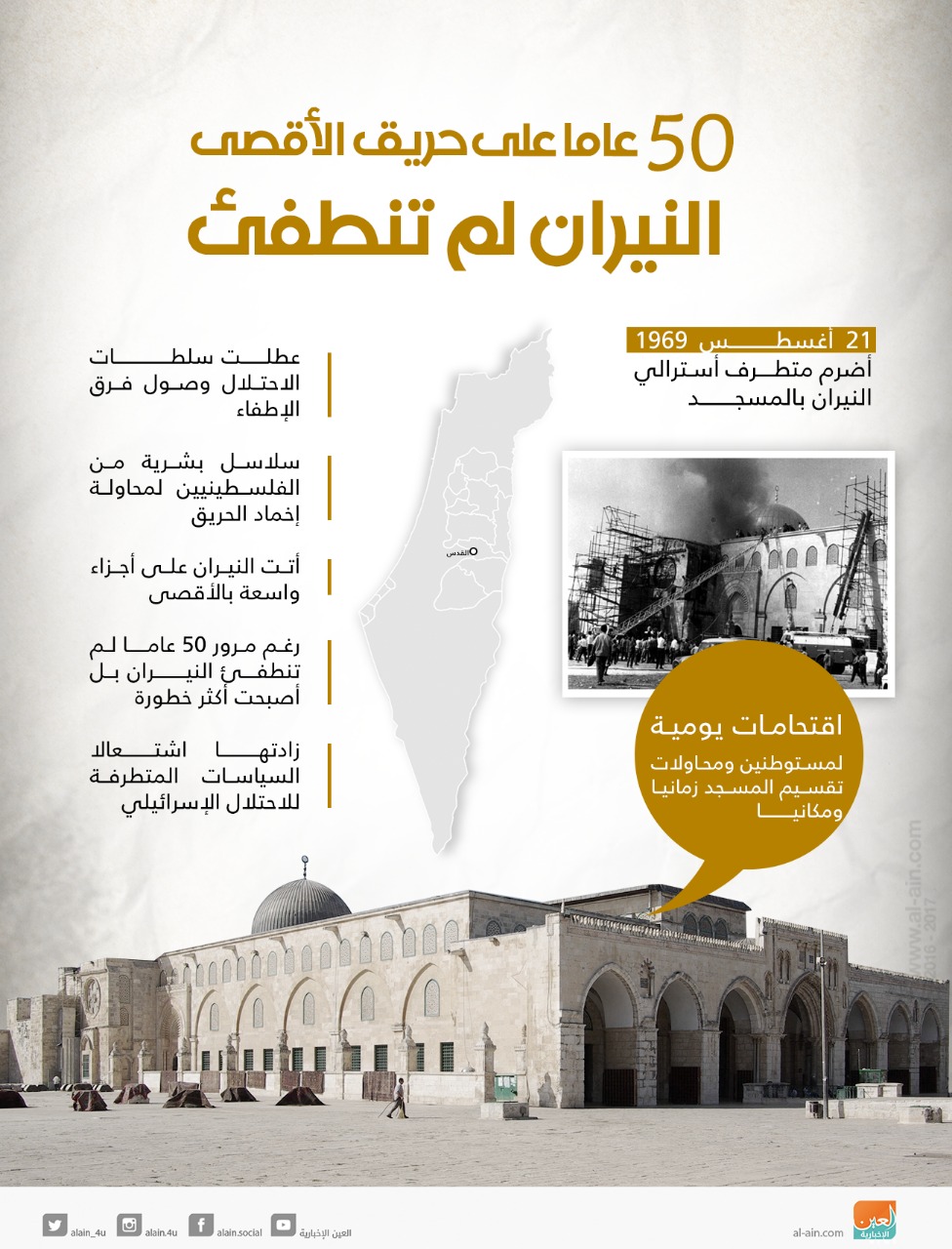 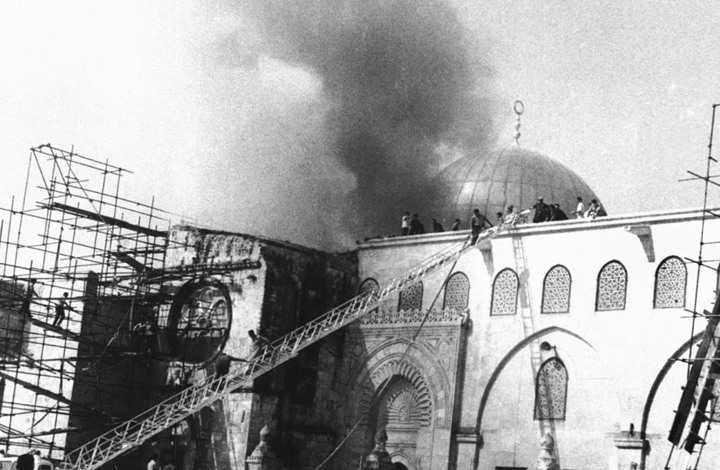 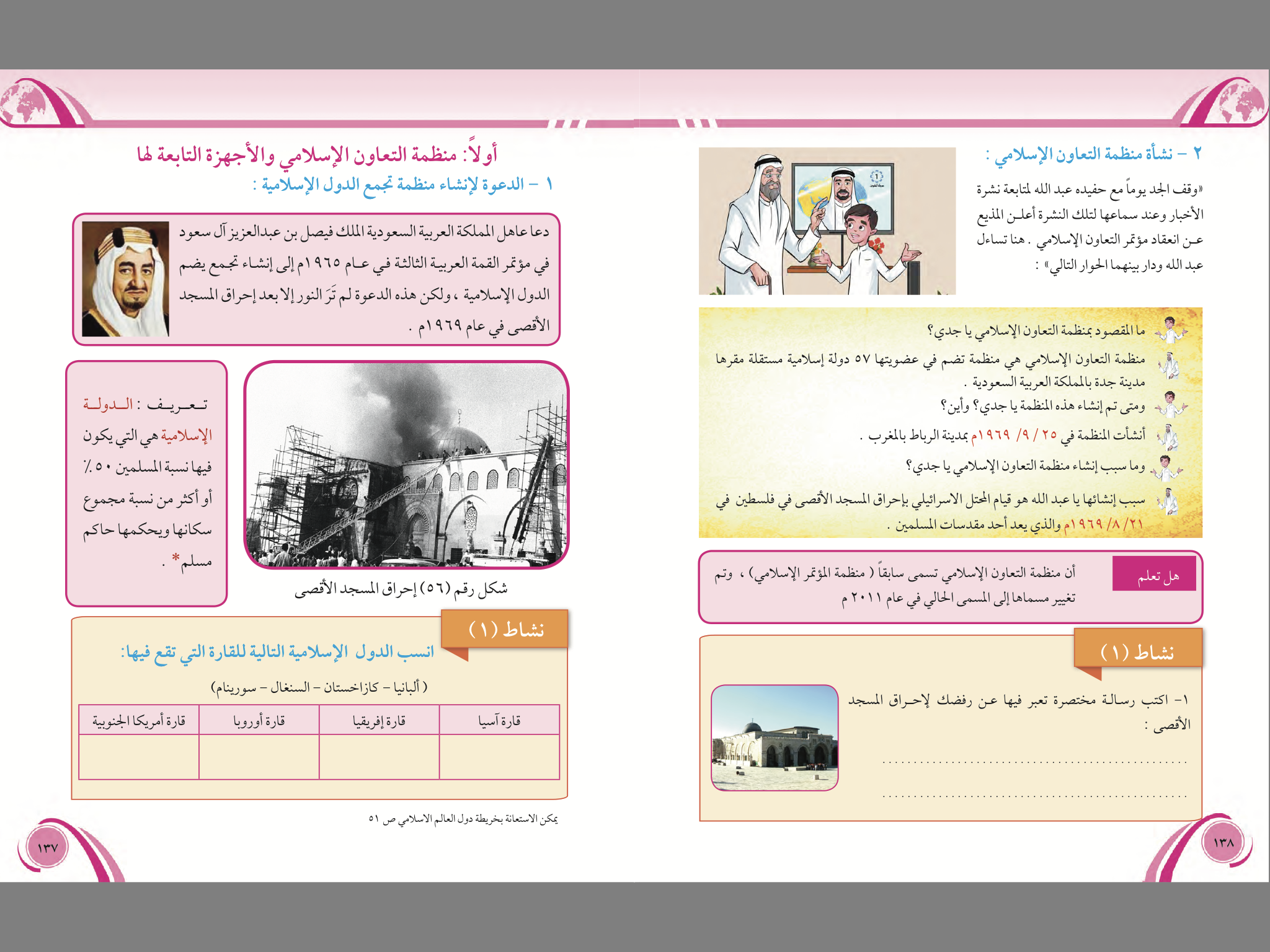 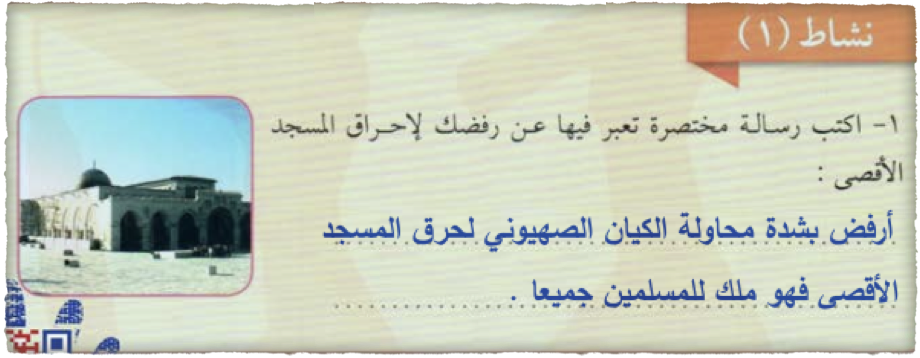 رتبي الجمل التالية لتستنتج مفهوم  الدولة الاسلامية
ويحكمها حاكم مسلم
يكون فيها نسبة المسلمين 50 %
هي الدولة التي
أو أكثر من نسبة
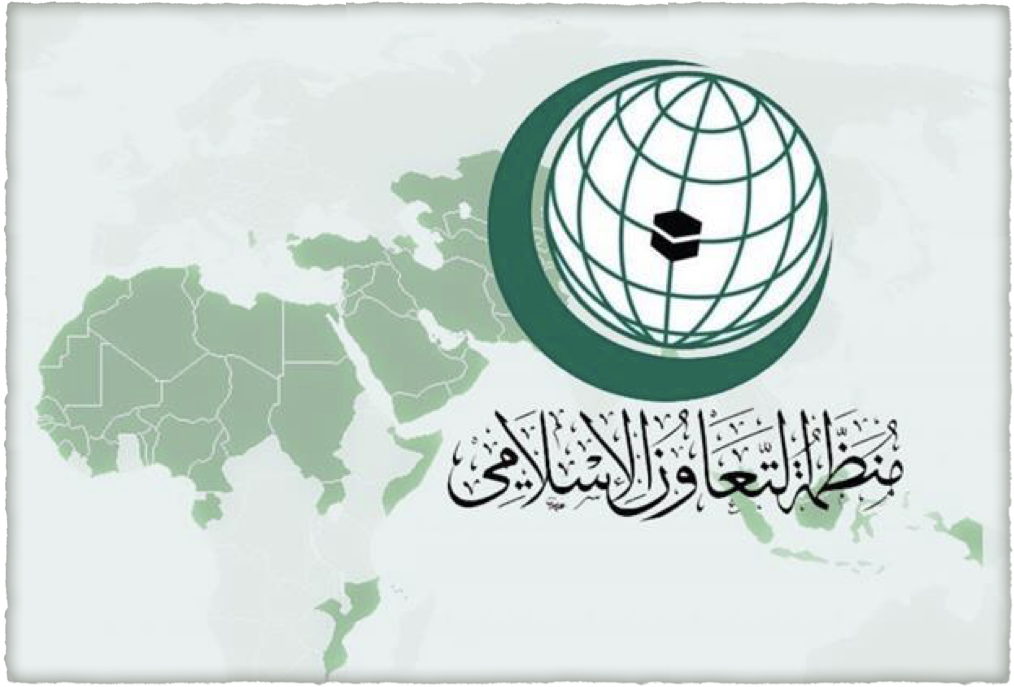 منظمة التعاون الاسلامي هي منظمة تضم في عضويتها ٥٧ دولة اسلامية مستقله
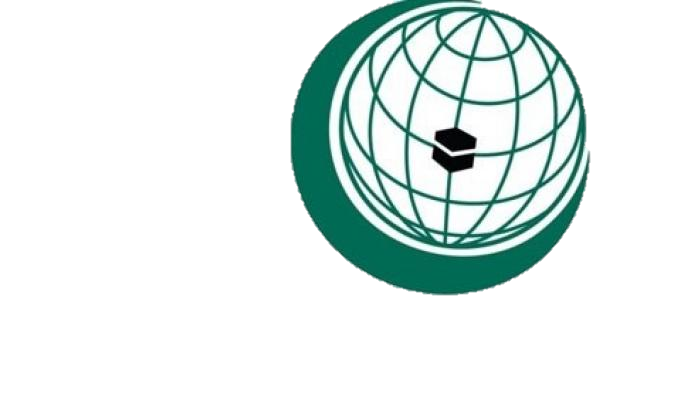 منظمة التعاون الاسلامي تسمى سابقا منظمة المؤتمر الإسلامي و تم تغيير مسماها الى المسمى الحالي عام 2011
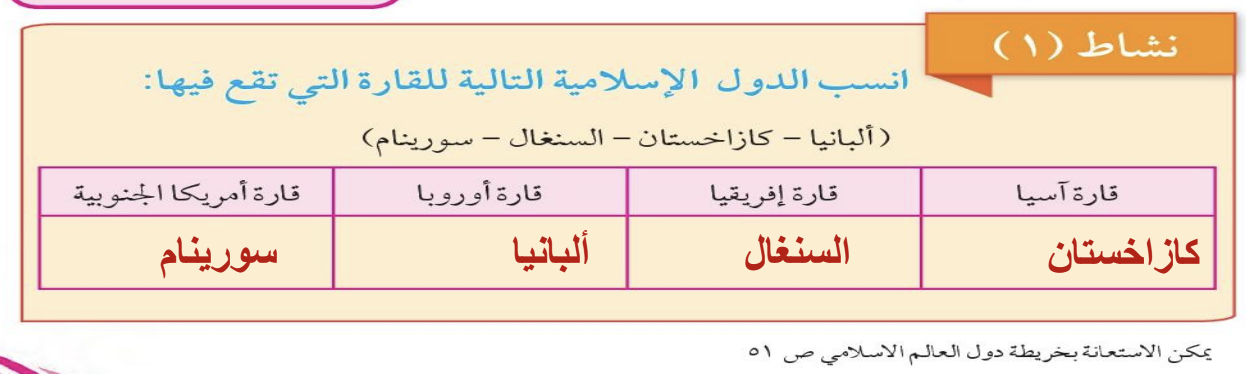 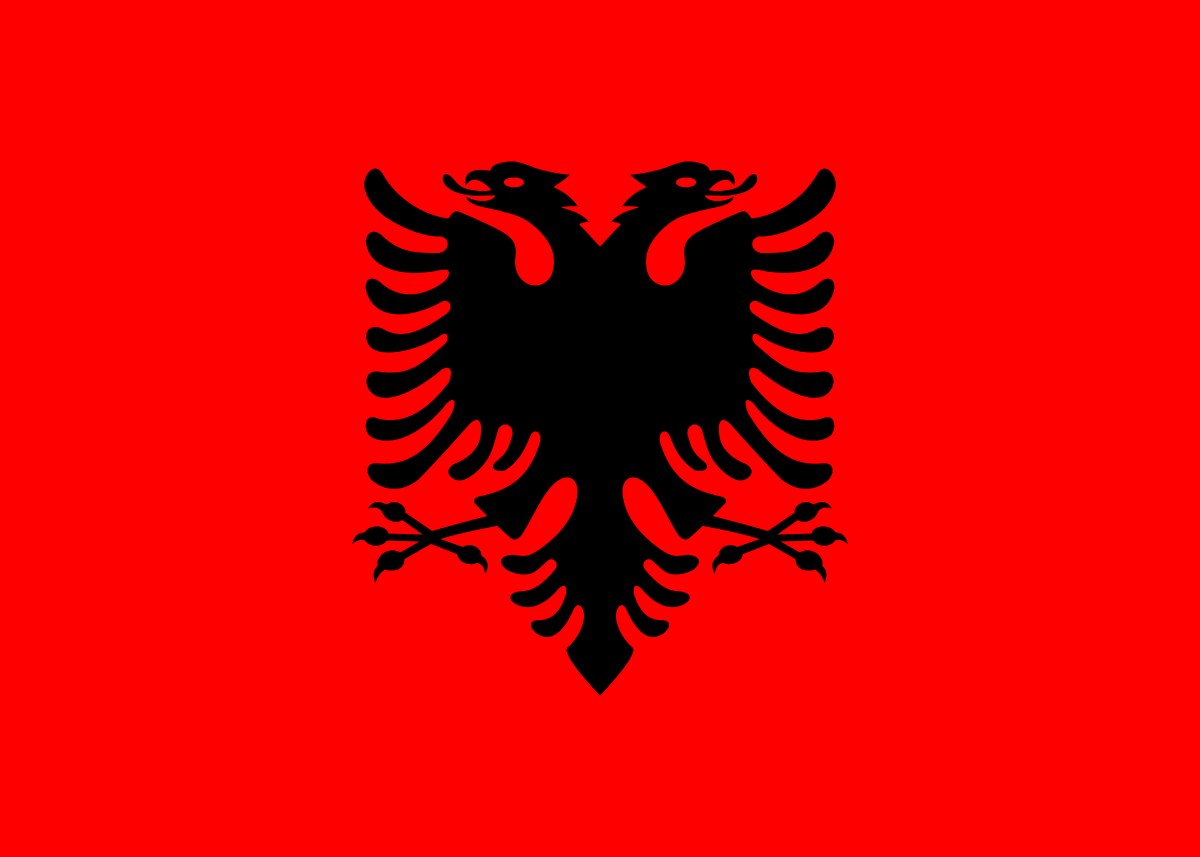 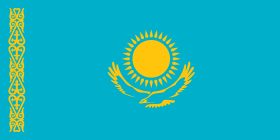 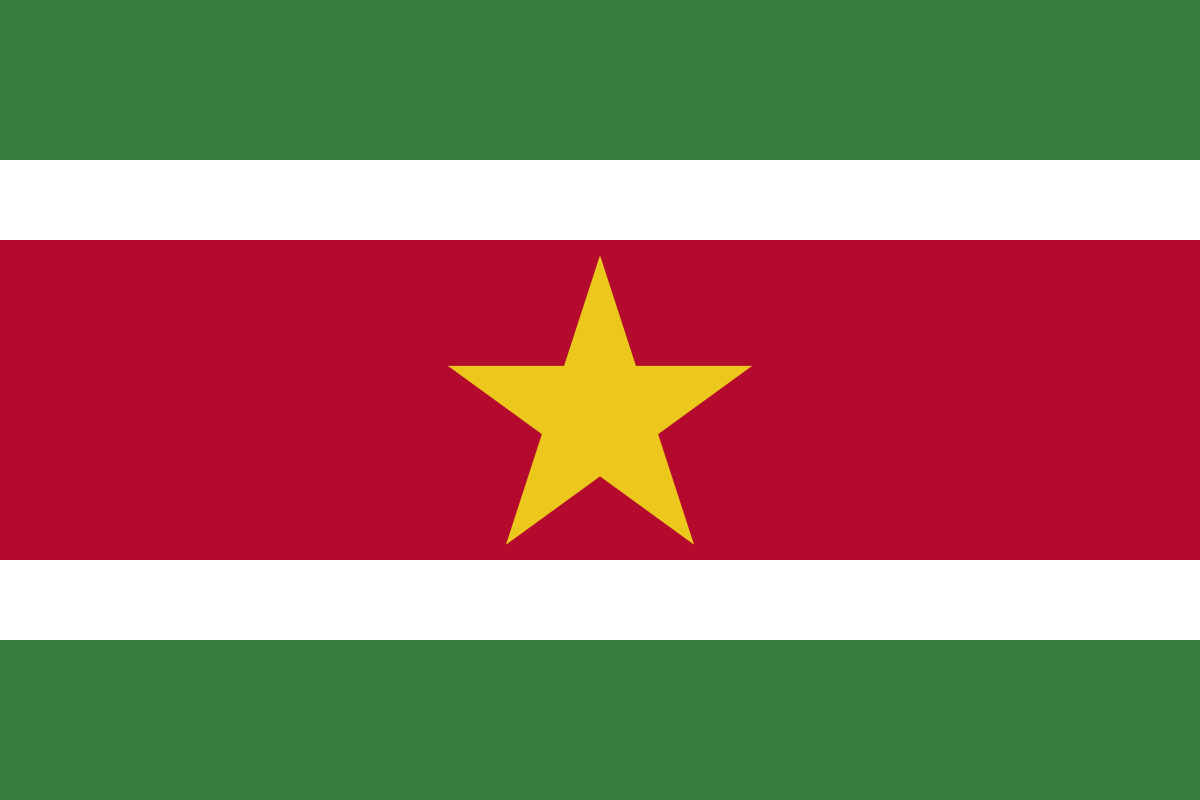 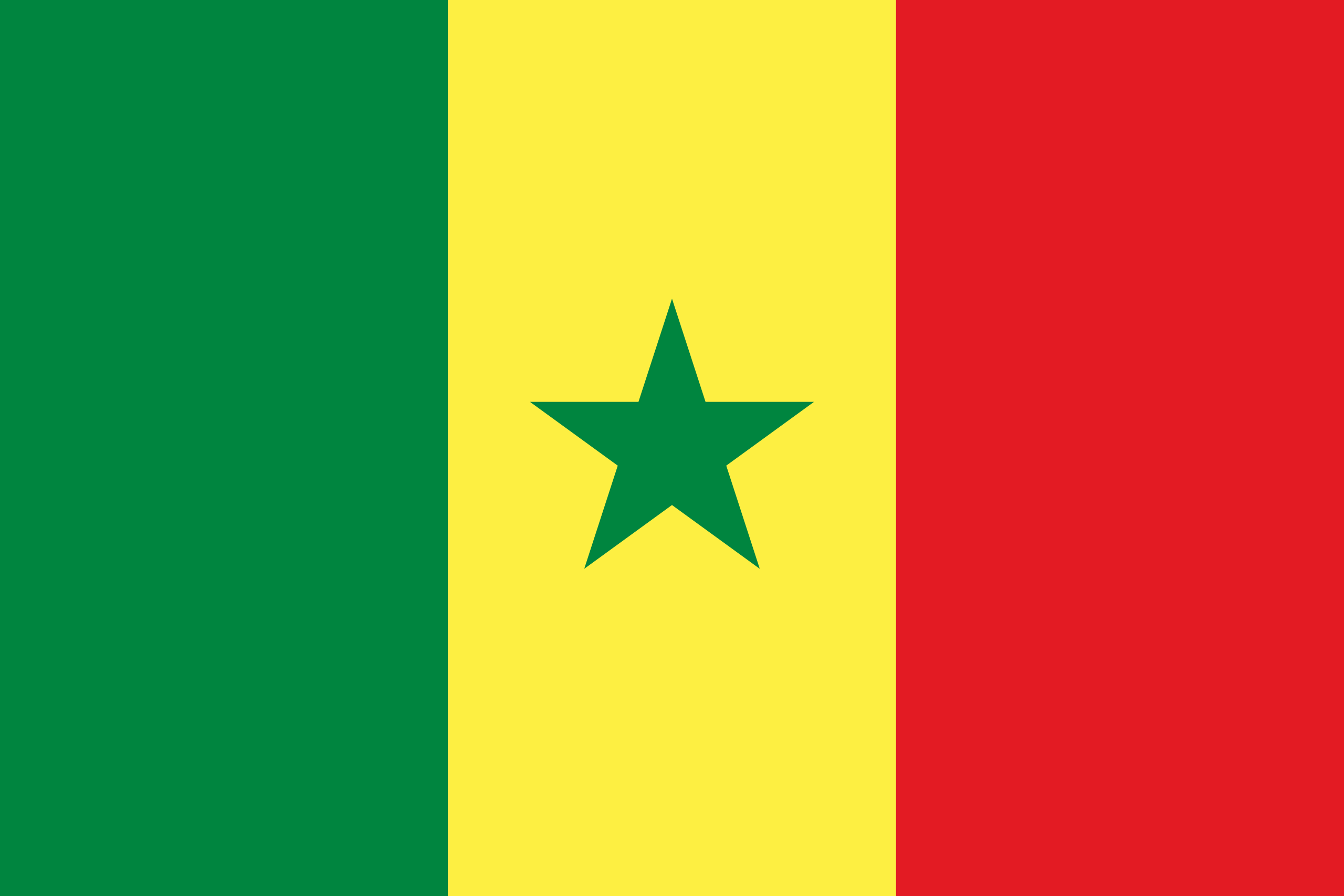 سورينام
كازاخستان
السنغال
ألبانيا
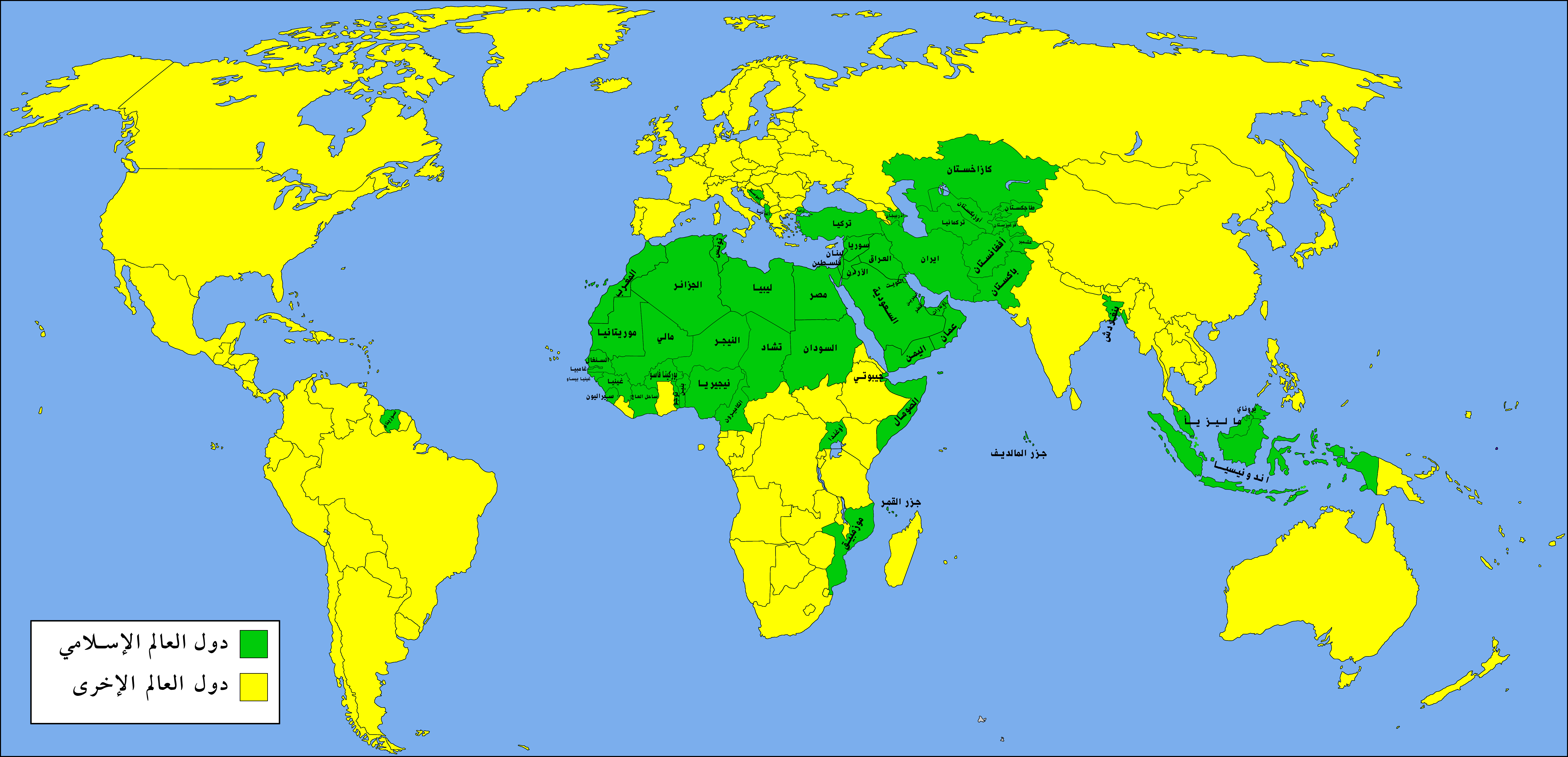 اوروبا
اسيا
افريقيا
أمريكا 
الجنوبية
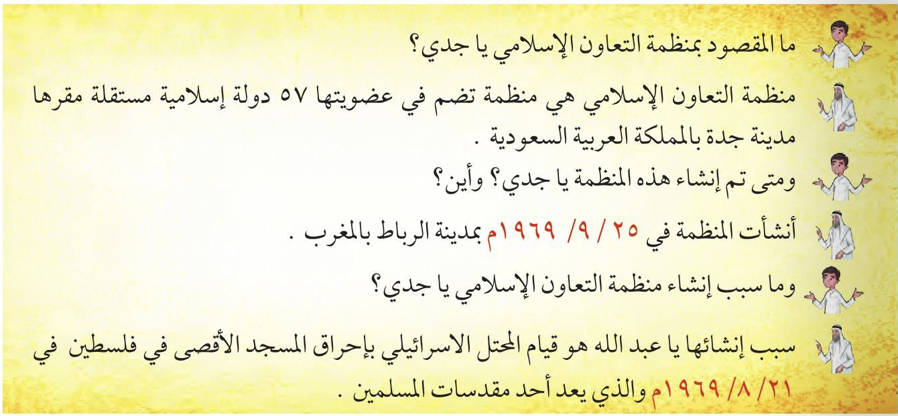 موقع منظمة التعاون الاسلامي
القاهرة
ابوظبي
جدة
الدوحة
الكويت
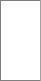 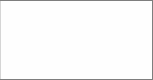 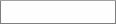 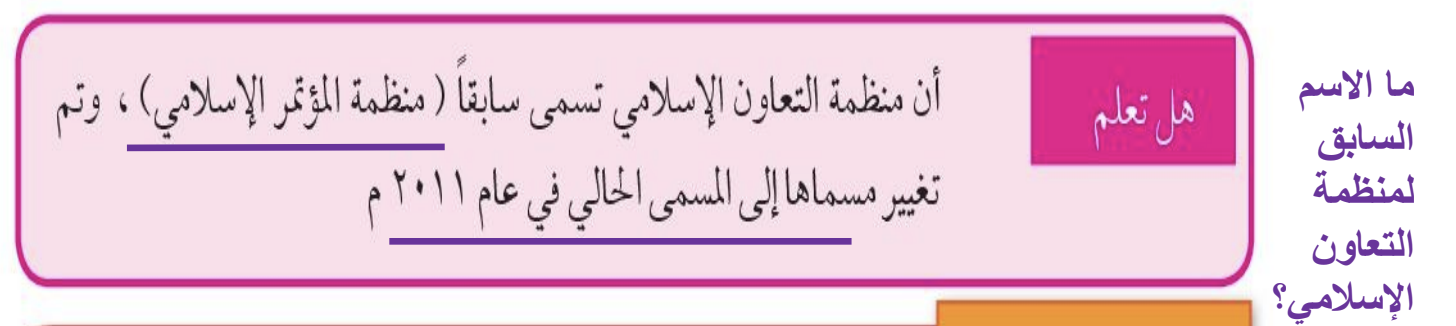 أهداف منظمة التعاون الاسلامي
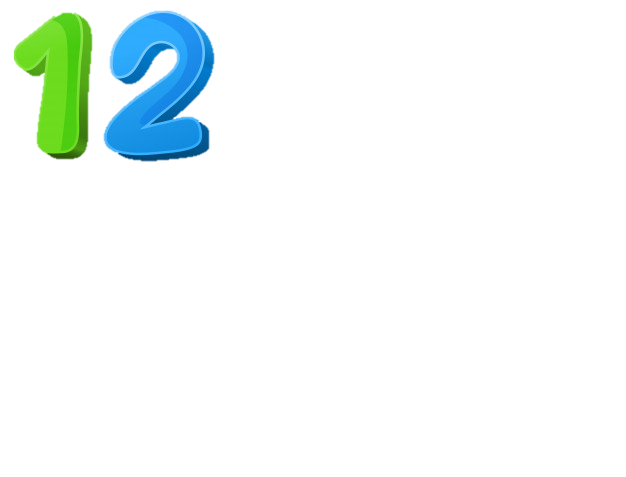 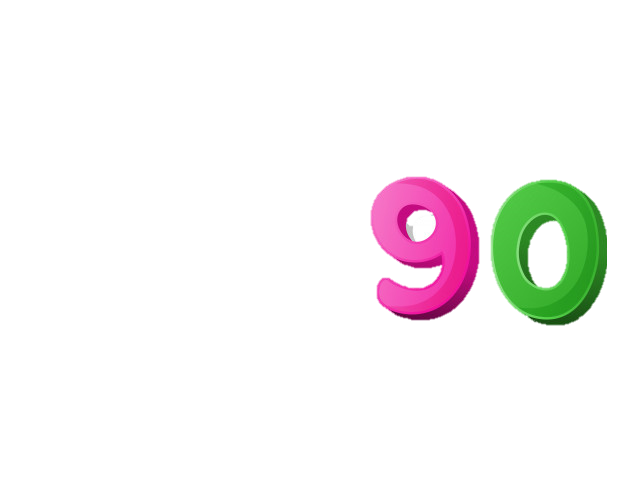 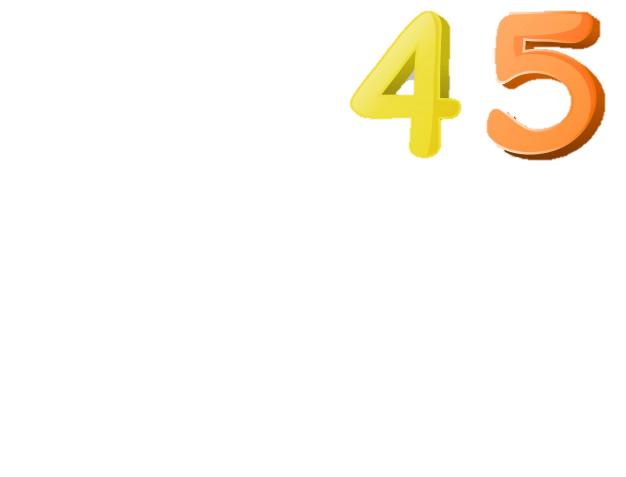 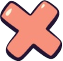 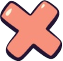 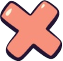 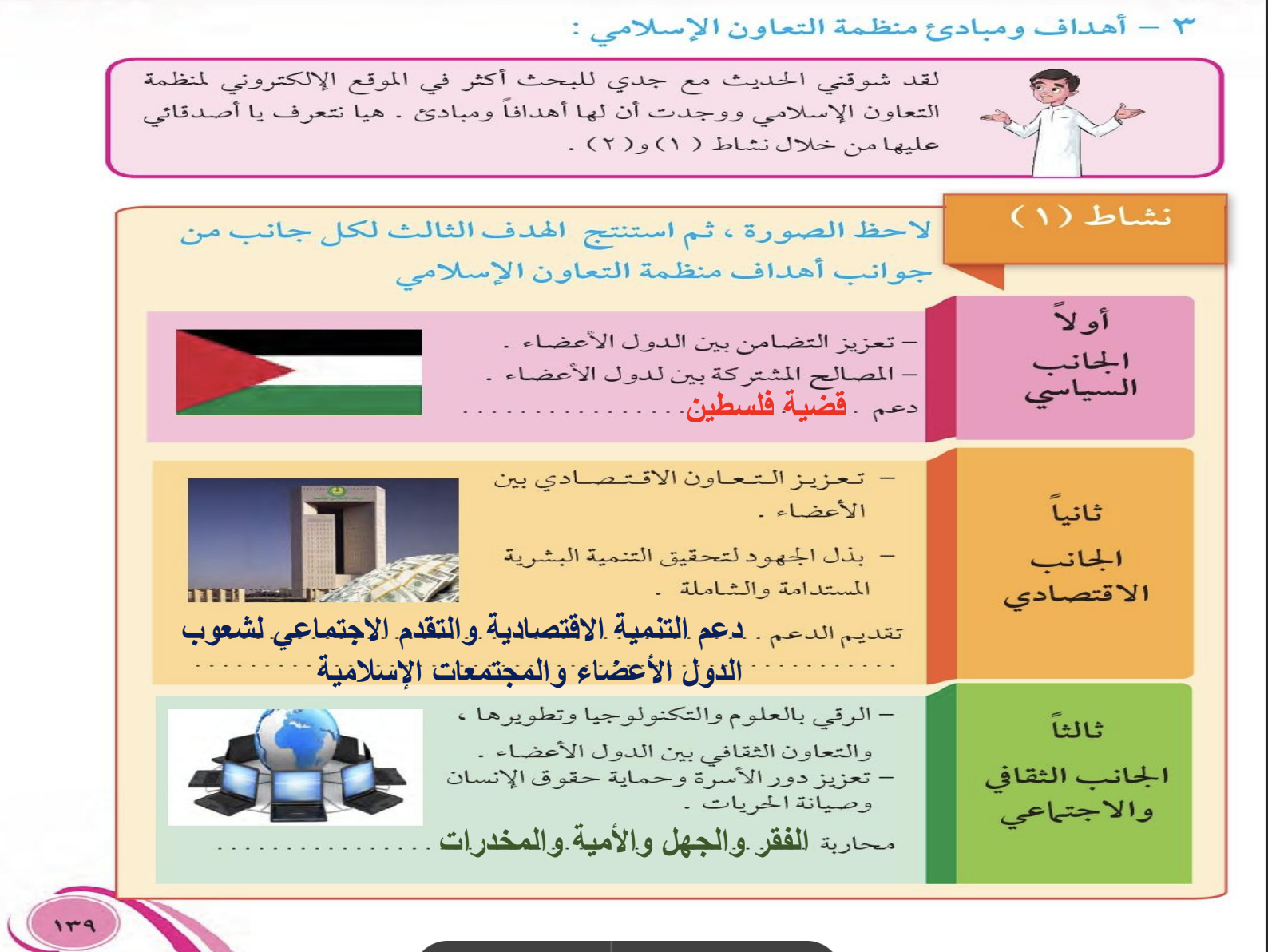 مبادئ منظمة التعاون الاسلامي
المساواة بين الدول الاعضاء
تسوية النزاعات بالطرق السلمية بين الدول الأعضاء
دعم واحترام حق تقرير المصير
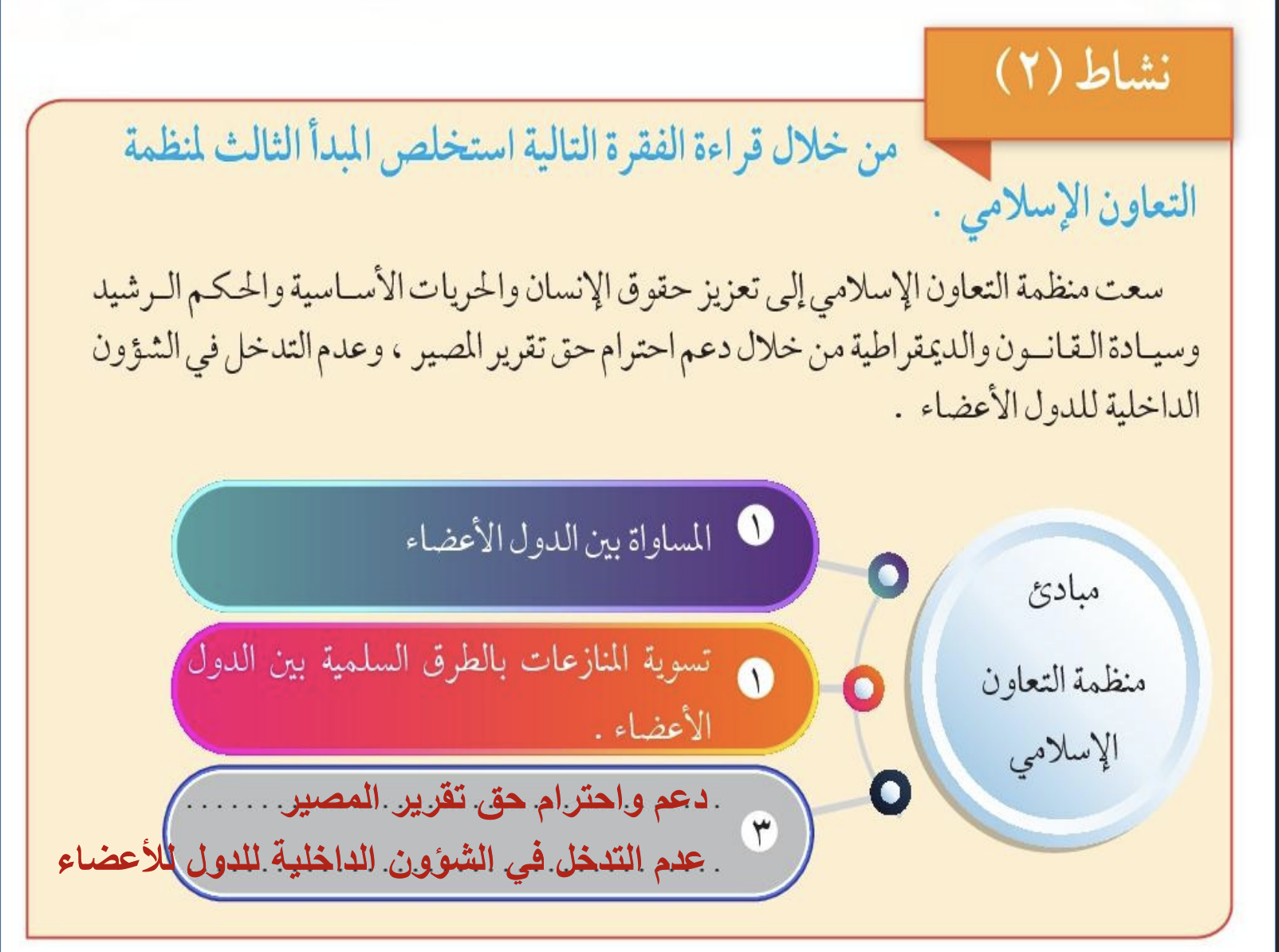